Problematika Rusínů
PhDr. Petr Kalina, Ph.D.
Rusíni v Zakarpatí
postoj ukrajinofilský, moskvofilský a rusínský
10. září 1919 připojena Uherská Rus k Československu
říjen 1938 vyhlášení autonomie Karpatské Ukrajiny (Augustin Vološyn)
15. března 1939 vyhlášení samostatnosti Karpatské Ukrajiny
29. června 1945 postoupena Podkarpatská Rus Sovětskému svazu (Zakarpatská oblast)
Rusíni v Zakarpatí
1990: v Užhorodě vzniká Společnost podkarpatských Rusínů

1. prosince 1991: referendum o samostatné Ukrajině (92 % pro samostatnost) + referendum o zakarpatské autonomii (78 % pro autonomii)
Rusíni na Slovensku
Na severovýchodním Slovensku (zejména v Prešovském kraji) nacházíme 250 lokalit, které obývá jisté etnikum, jež náleží do východoslovanské jazykové větve. Příslušníci tohoto etnika si říkají Rusíni. Tento národ přišel do karpatského areálu z území současné Ukrajiny (Podolí, Volyň, Halič) ještě před příchodem Maďarů na toto území ve 2. polovině 9. století.
Dvojice orientací na Slovensku po roce 1989
1. Proukrajinská orientace
	Mikuláš Mušinka, Miroslav Sopoliga, Ľubica Babotová
	etnonymum: Rusín-Ukrajinec
	občanská organizace: Svaz Rusínů-Ukrajinců SR
2. Prorusínská orientace
	Anna Plišková, Robert Magocsi, Oľga Glosíková
	etnonymum: Rusín / Rusnak
	občanská organizace: Rusínská obroda
Etnonymum „Rusín“ – argument Rusínů-Ukrajinců
„Rusín“ je původním označením všech Ukrajinců, které se používalo do 19. století. Odvozeno od územního celku „Rus“.
Adjektivum ve východoslovanských jazycích: „ruśkyj“ a neexistuje „rusynśkyj“.
Adjektivum odvozené od „Rusko“ je „russkyj, nebo „rosijskyj“.
V zájmu odlišení Rusínů od Rusů se na Ukrajině od 18. století začalo používat označení ukrajinský.
Rusín je starší pojmenování Ukrajince = synonymie
Bohém X Čech, Germán X Němec, Gál X Francouz, Cikán X Rom
Mykola Mušinka:
„Cez ruštinu a ukrajinčinu sa žiaci predsa len dostali k „veľkej“ literatúre a kultúre, cez rusínštinu sa nedostanú nikam, tým viac cez tú, ktorá kodifikovaná až příliš horúcou ihlou a na amatérských základoch. Je veľmi nepravdepodobné, že rodičia, ktorí prestali posielať svoje deti do ukrajinských škôl, ich budú posielať na štúdium jazyka, ktorý pre nich nebude mať žiadne praktické uplatnenie.“
Rusíni v Polsku (Lemkové)
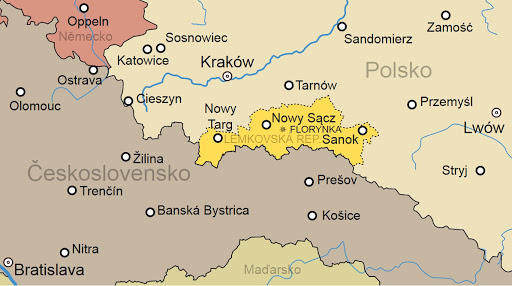 Rusíni ve Vojvodině
Rusíni ve Vojvodině
od poloviny 18. století
Velik Krstrur – Ruski Kerestur
Kodifikace jazyka: 1923, Havrilo Kostelnik

1848: 8.500
1921: 20.000
1971: 24.500
2002: 16.000
Jan Rychlík:

„Jestliže se část obyvatelstva Zakarpatské oblasti, východního Slovenska, jihovýchodního Polska … a srbské Vojvodiny nehledě na obrovskou diasporu v USA a Kanadě, považuje za součást národa Rusínů, pak tímto národem skutečně je, a to bez ohledu na to, jestli to Kyjev uznává, či nikoliv. Rusíni mají proto právo hlásit se ke své národnosti a pěstovat svou kulturu tak jako jakýkoliv jiný národ.“
Zacvila ruža trojakaLokalita nezistená, 1935
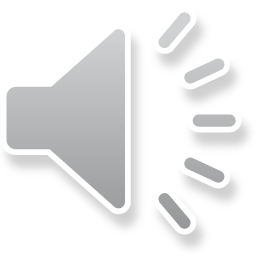 /: Zacvila ruža trojaka :/
/: Mala ja muža, muža ja mala, mala ja muža pyjaka :/
 
/: Vin nyč ne robyť tiľko p´je :/
/: Pryjde dodomu, dodomu pryjde, pryjde dodomu mene b´je :/
 
/: Ne byj ňa, mužu, ne karaj :/
/: Lyšu ty dity, dity ty lyšu, a sama pijdu za Dunaj :/